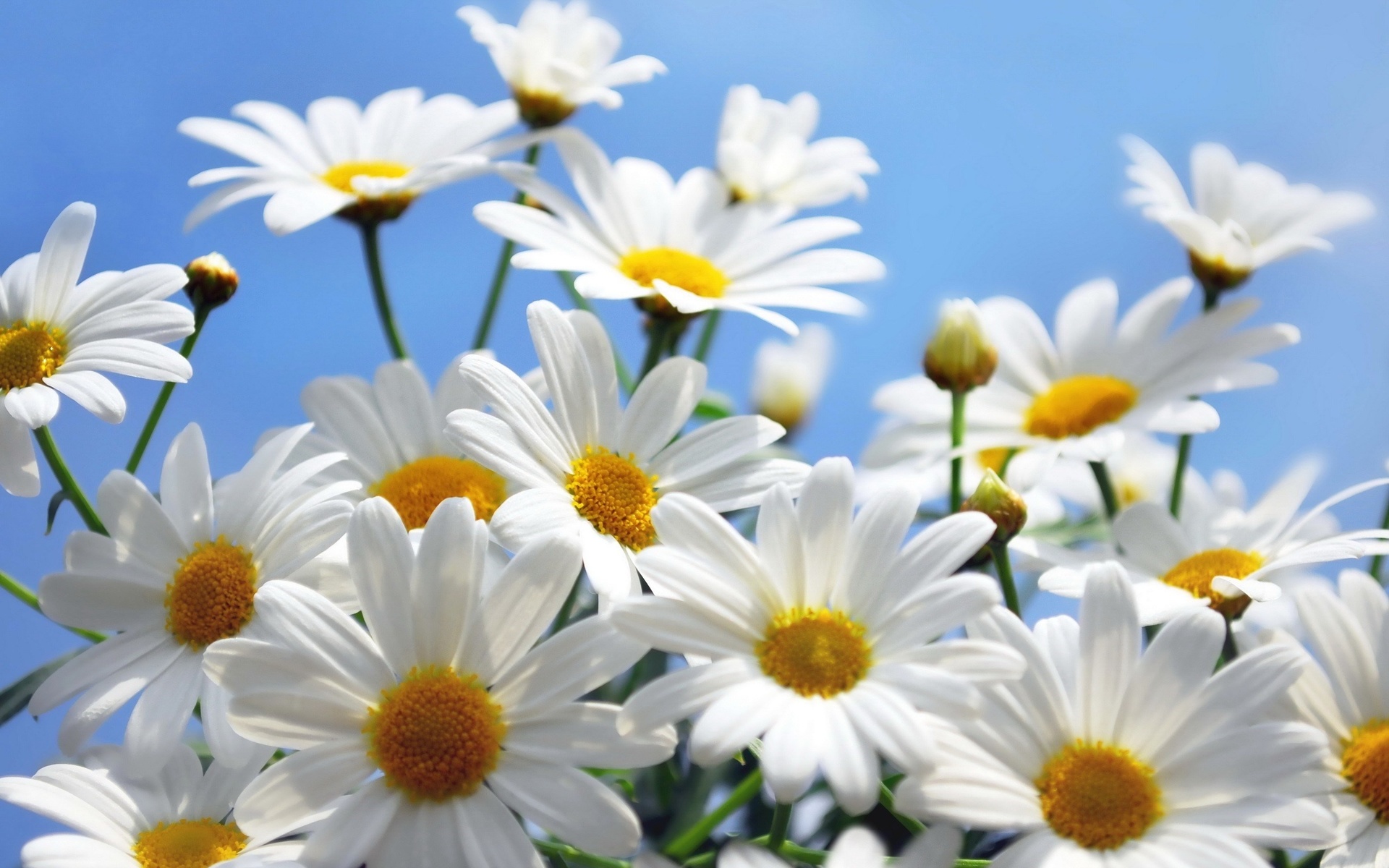 Веселись детвора-начинается игра.
Маркер Любовь Михайловна
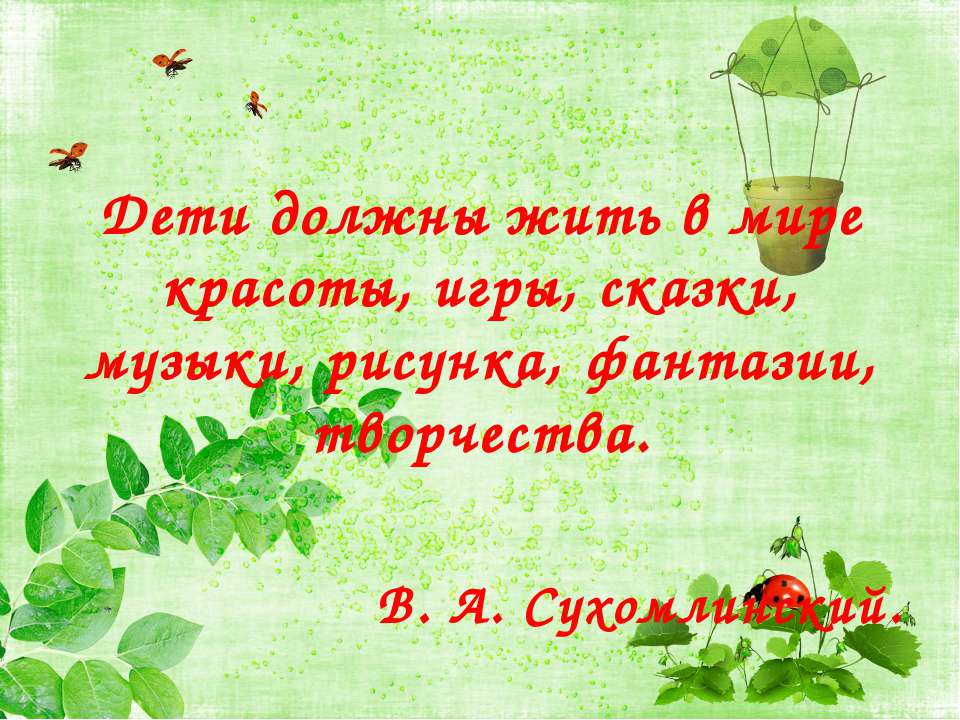 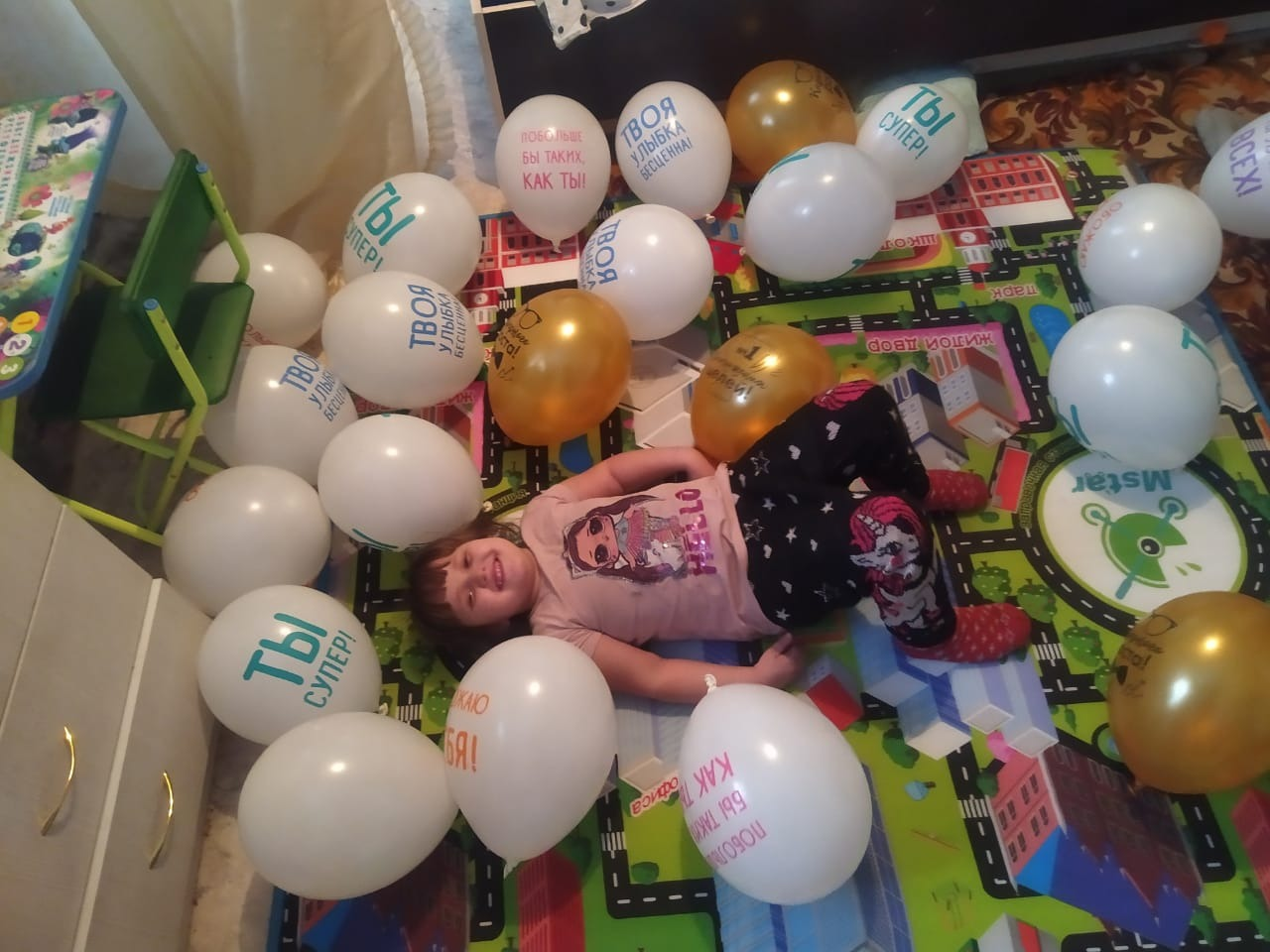 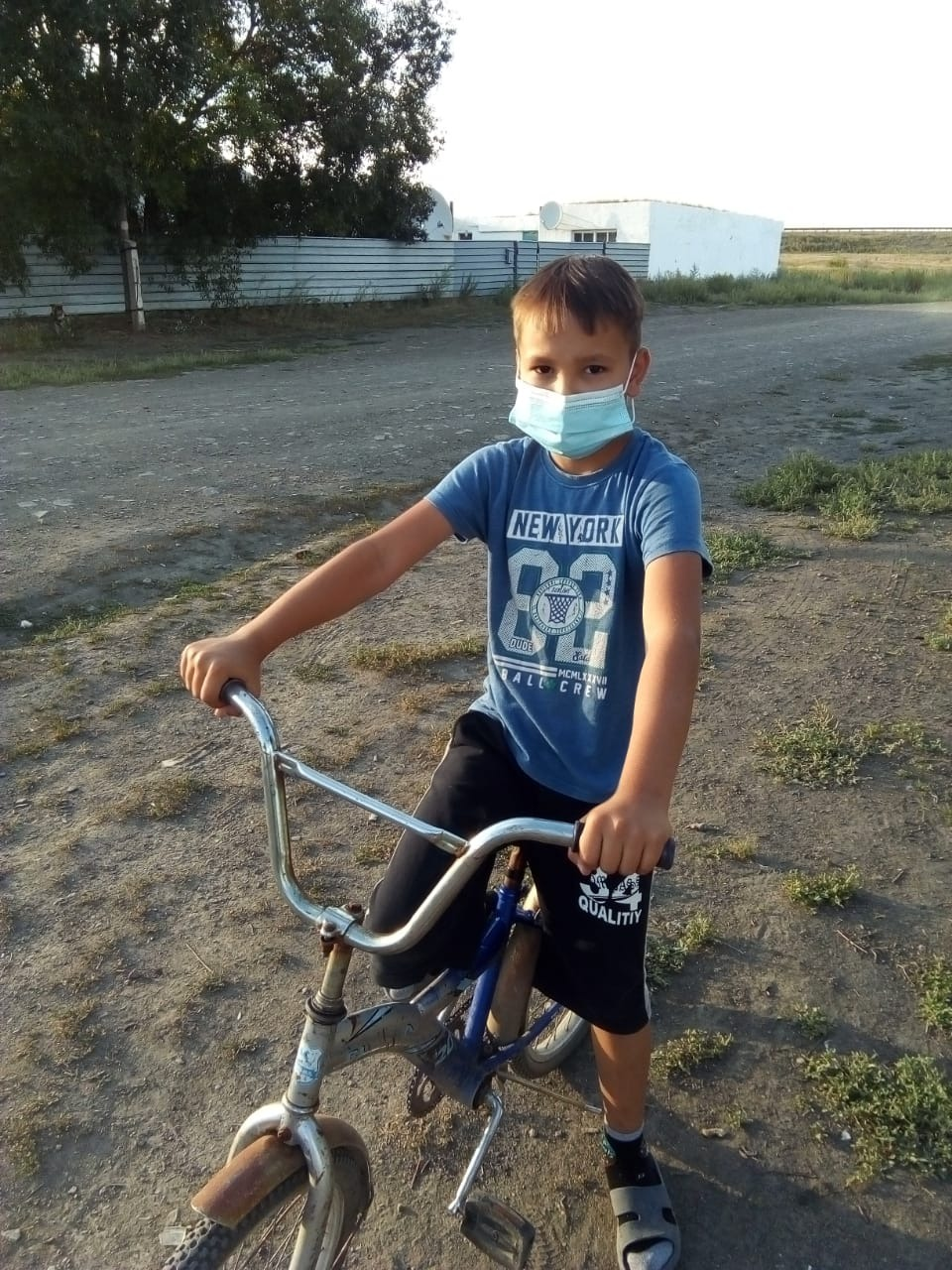 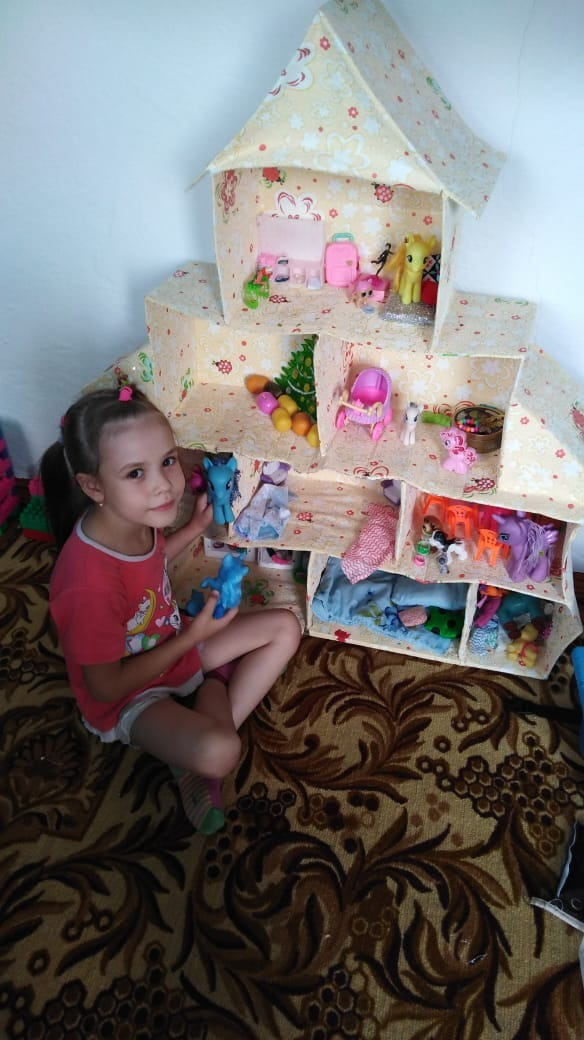 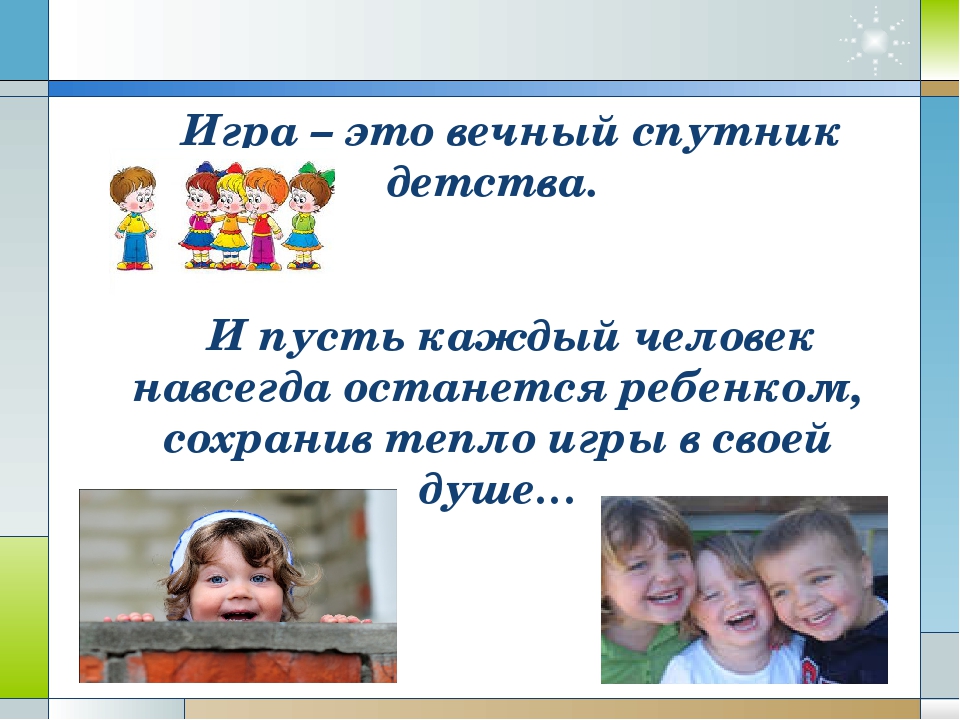 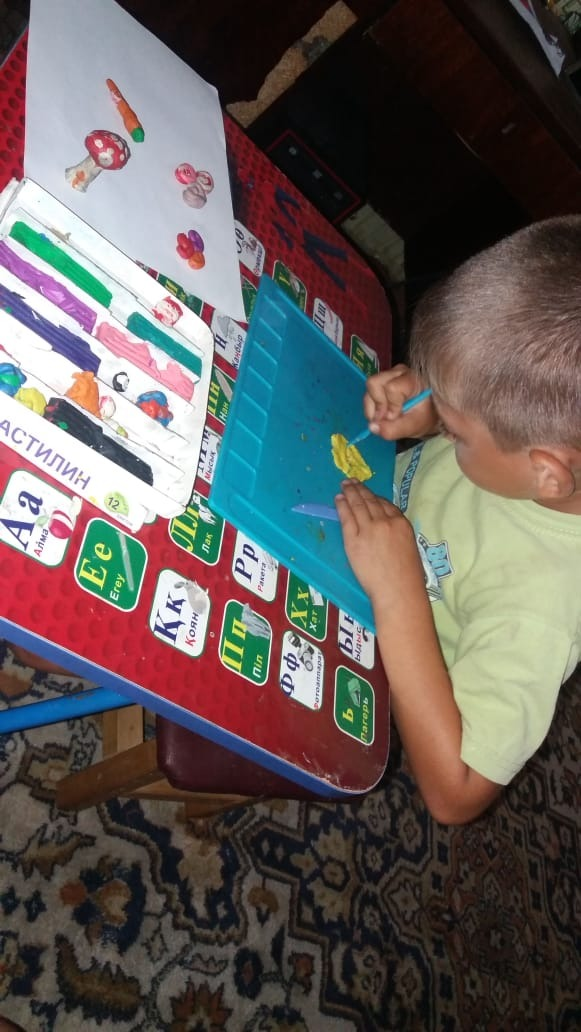 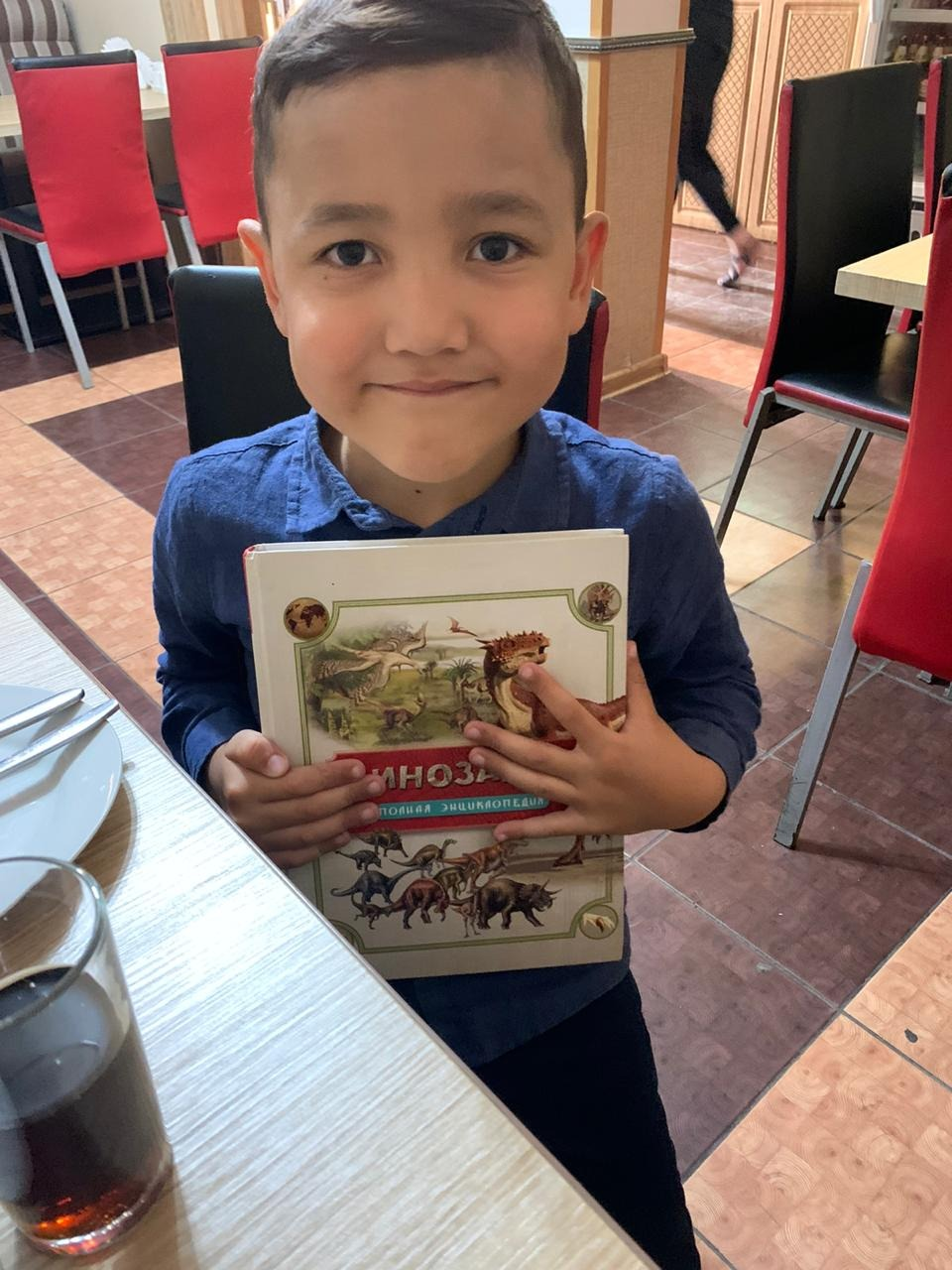 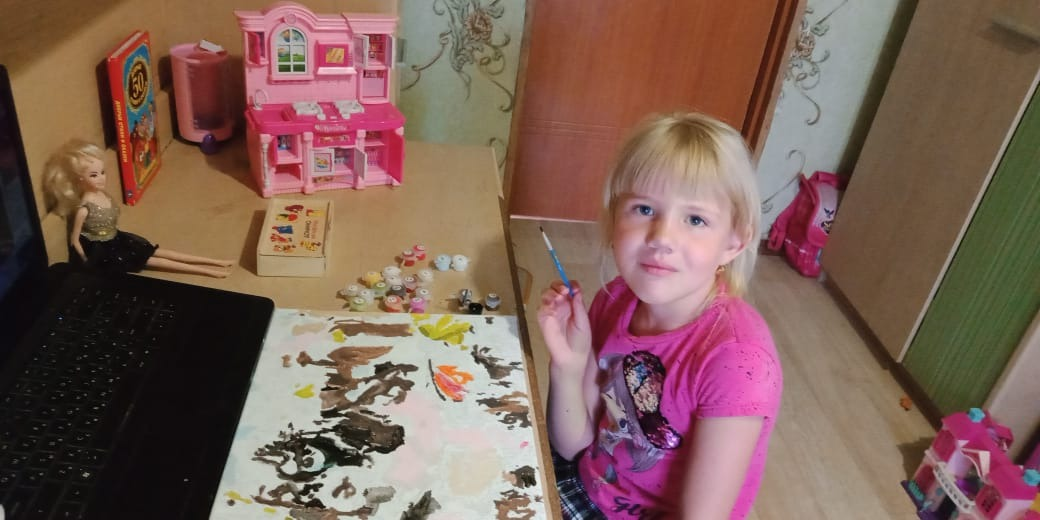 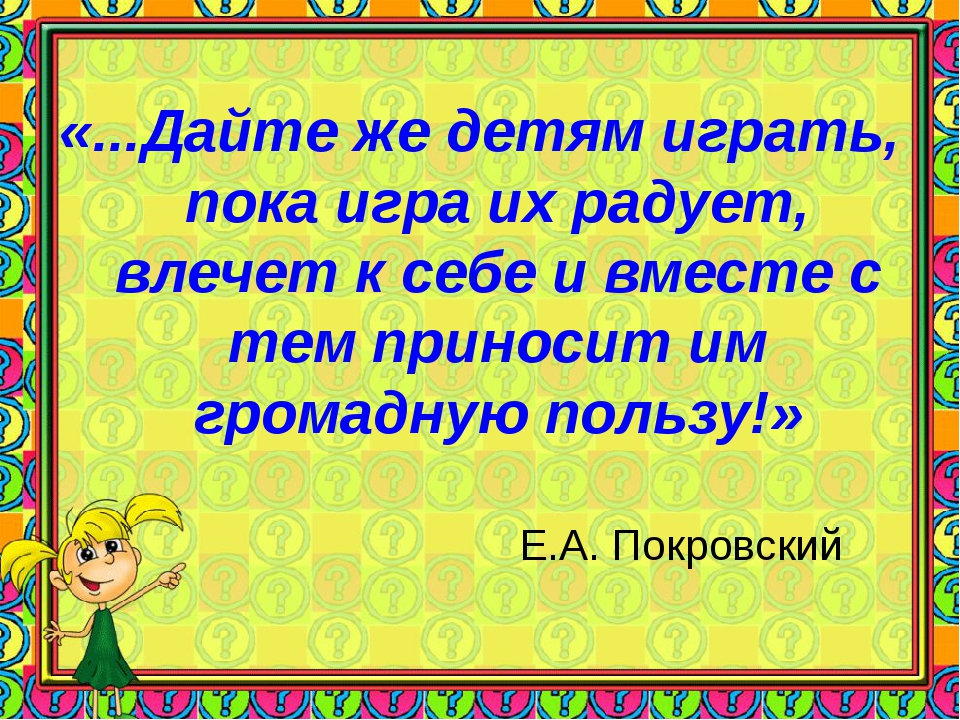 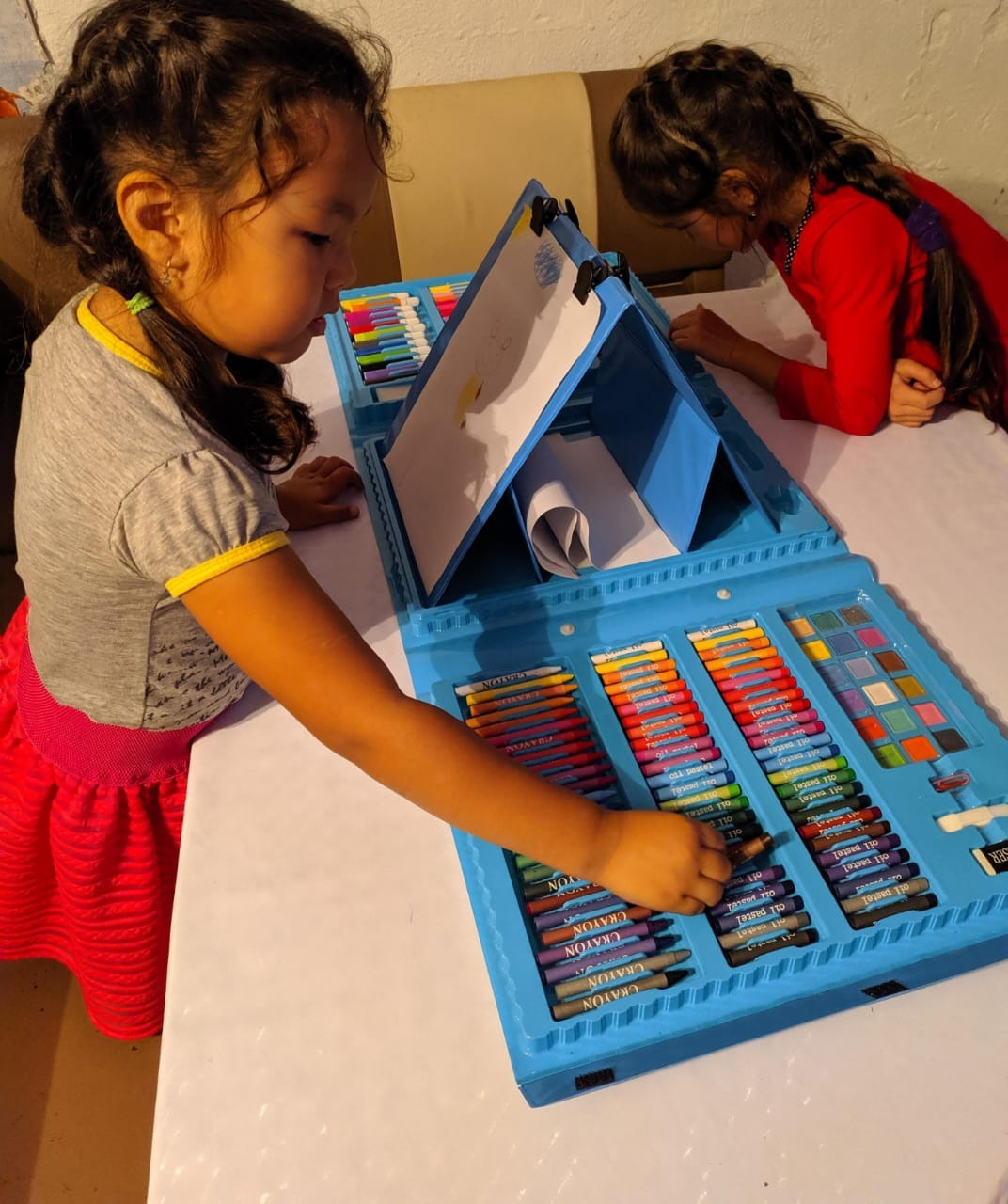 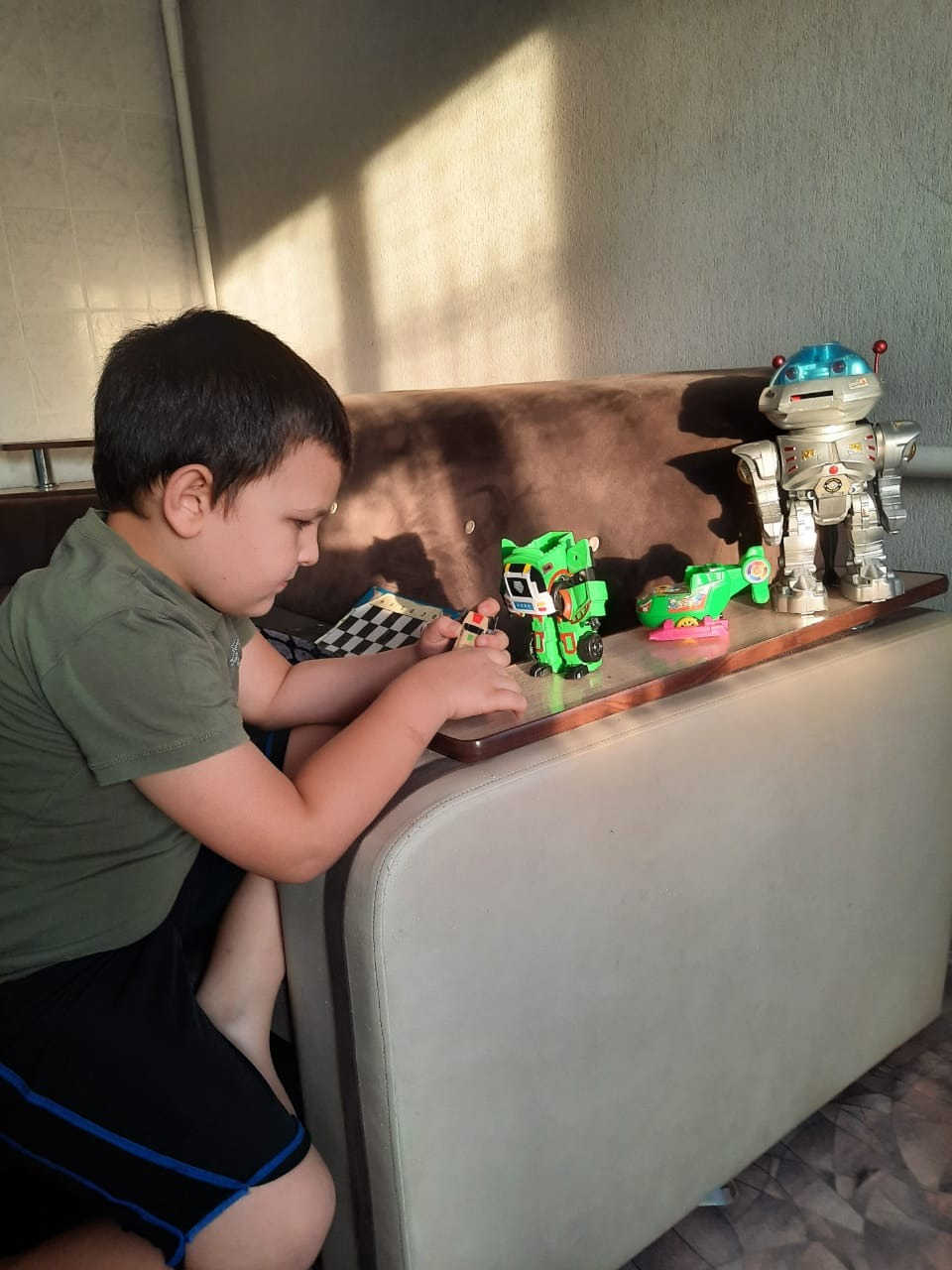 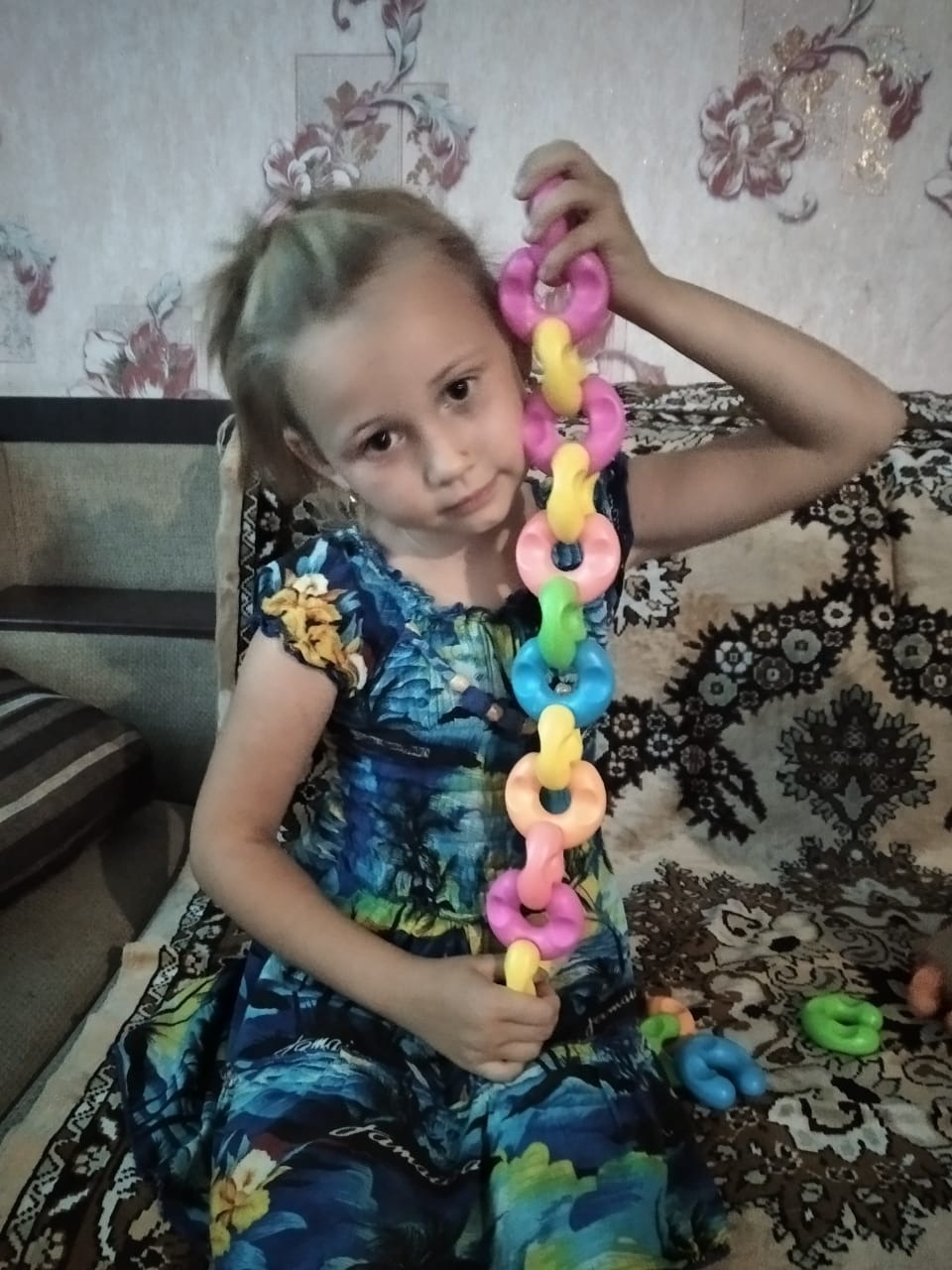 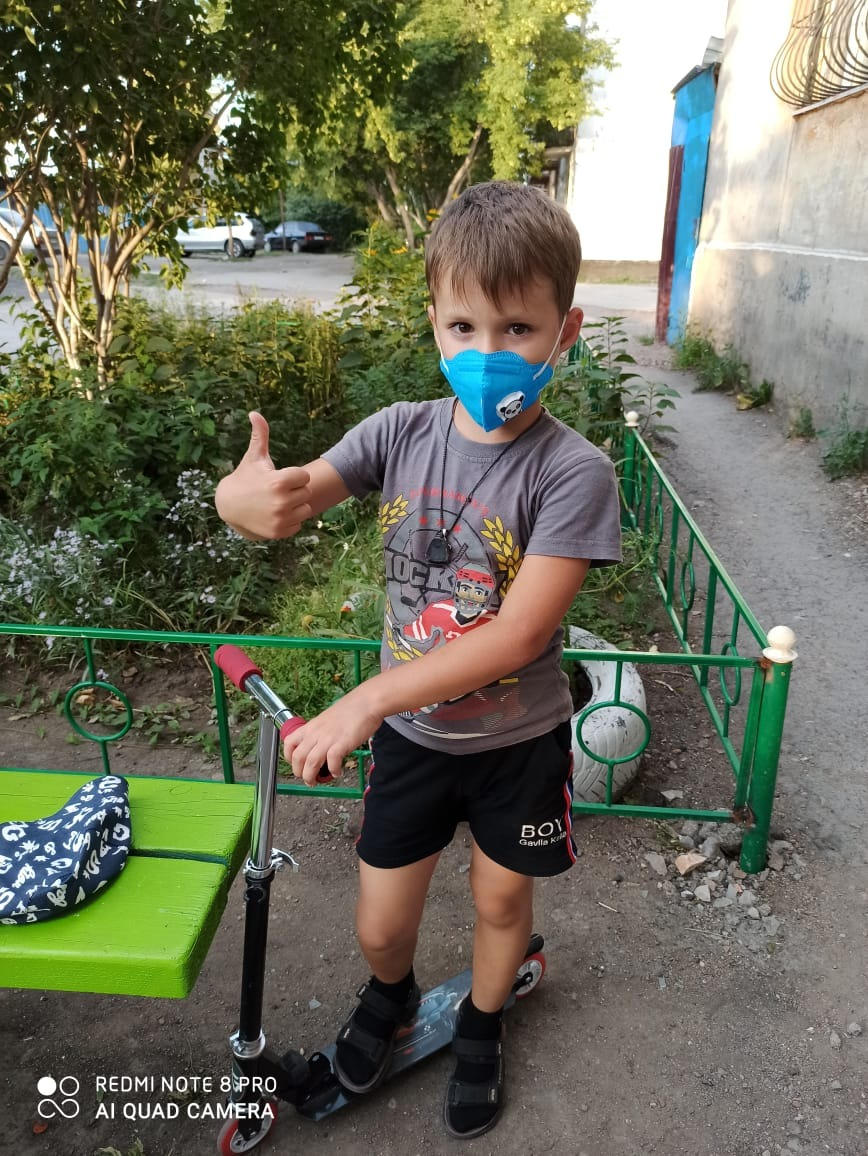 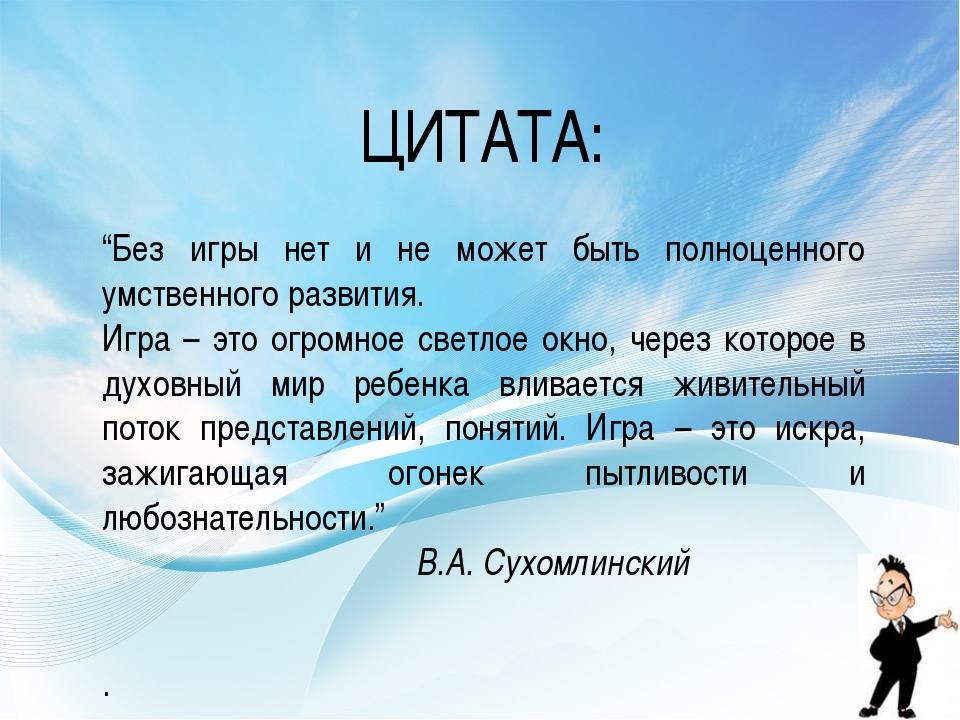 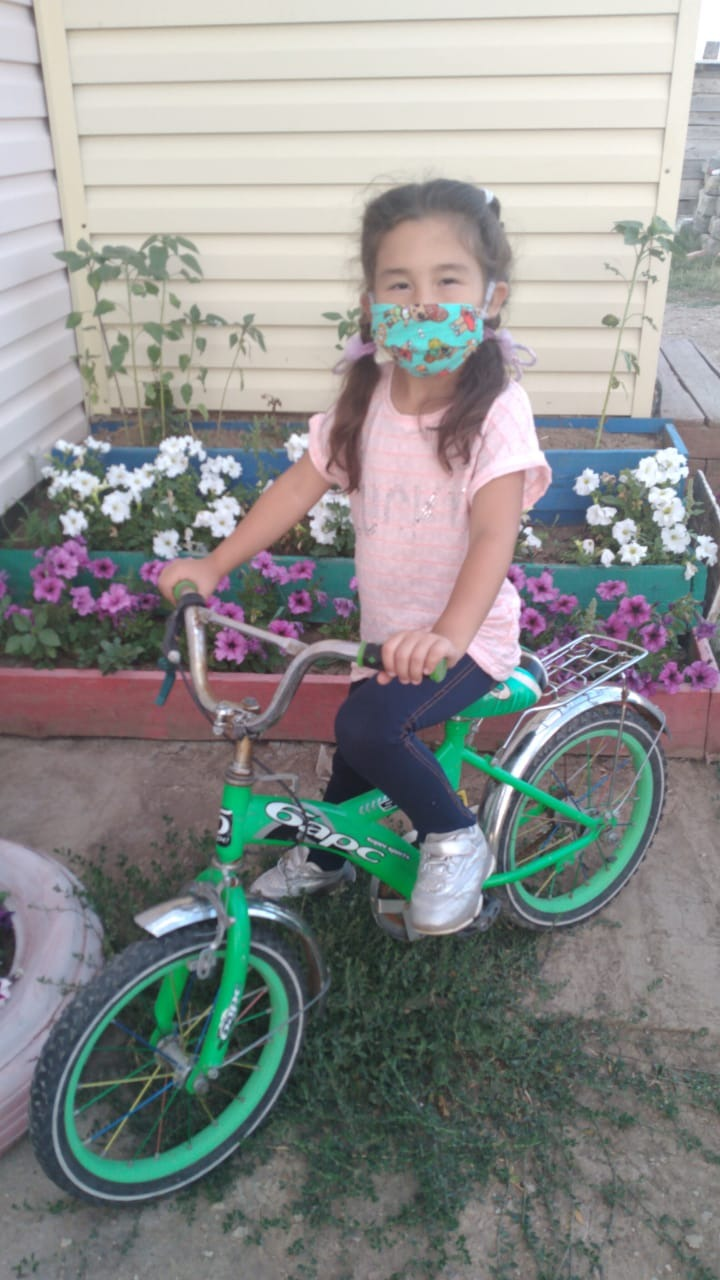 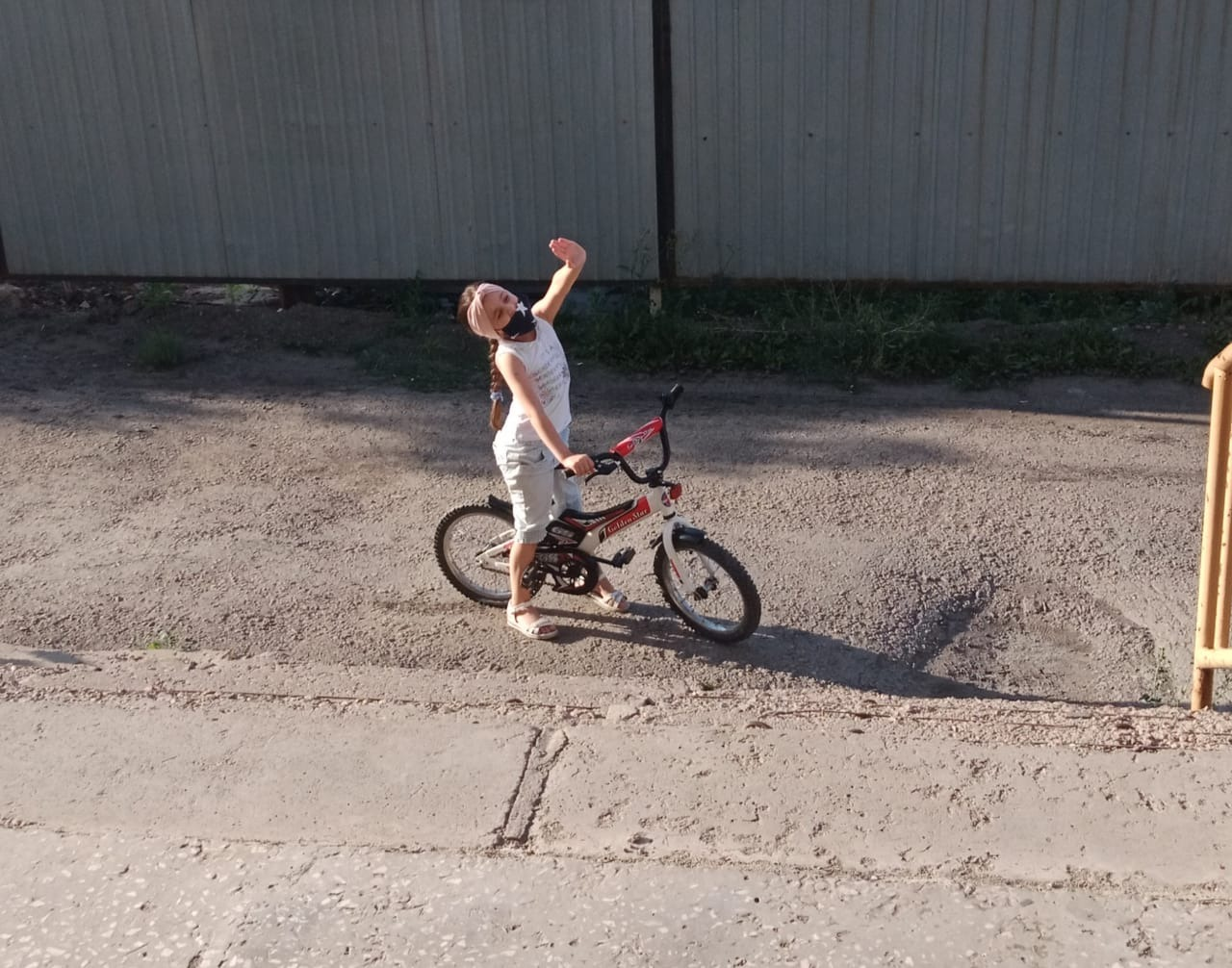 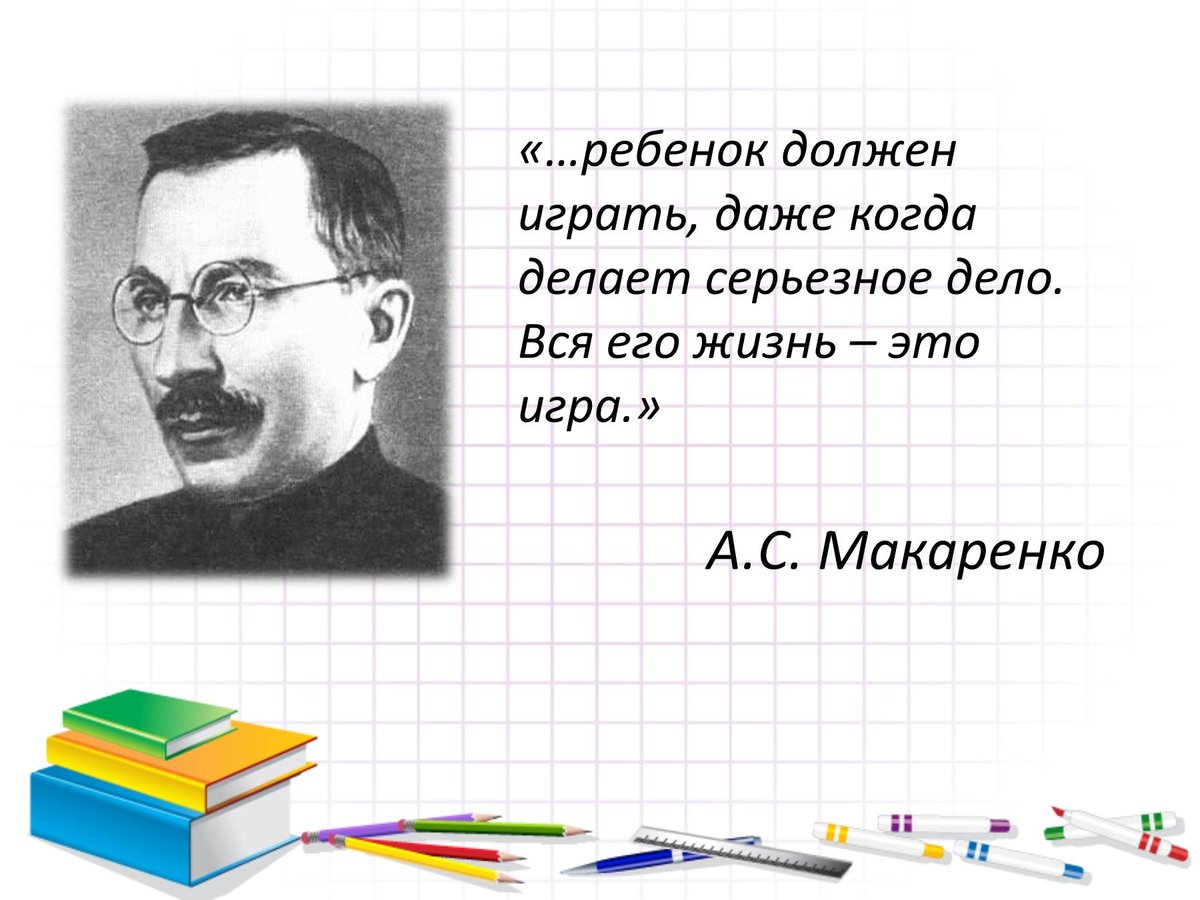 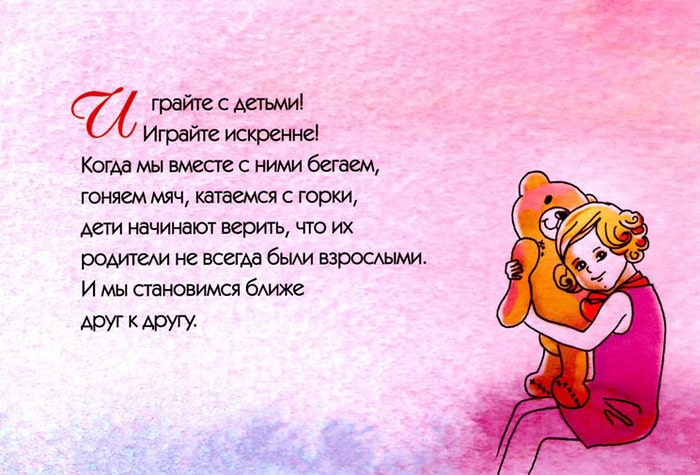 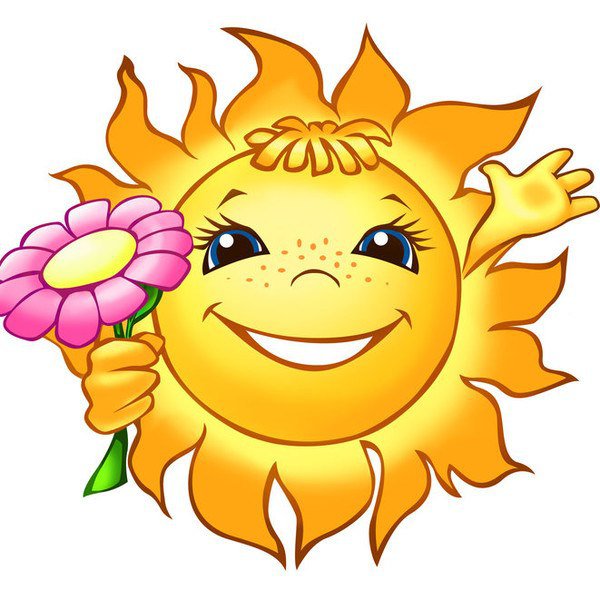